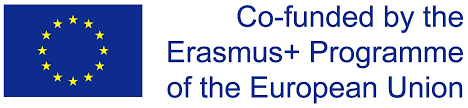 RENEWABLE ENERGY SOURCES IN TURKEY 
(1st Student exchange in Iceland)
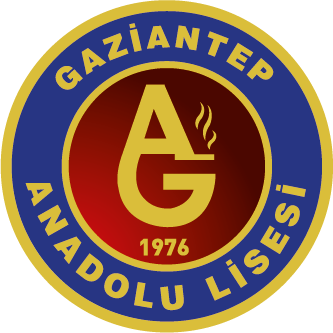 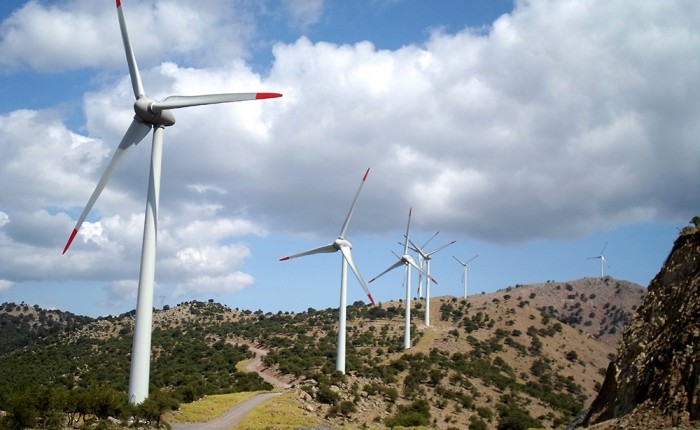 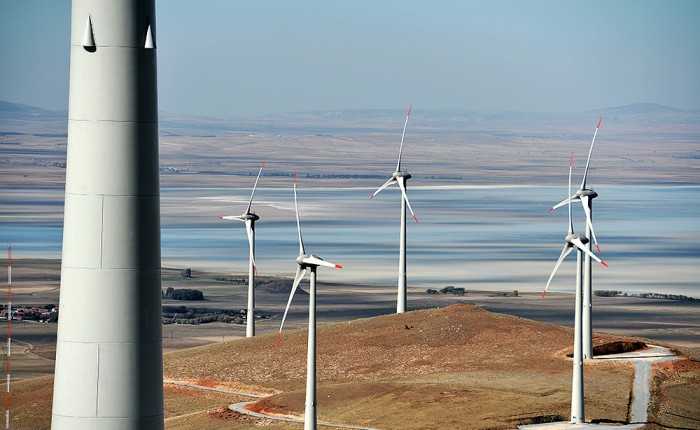 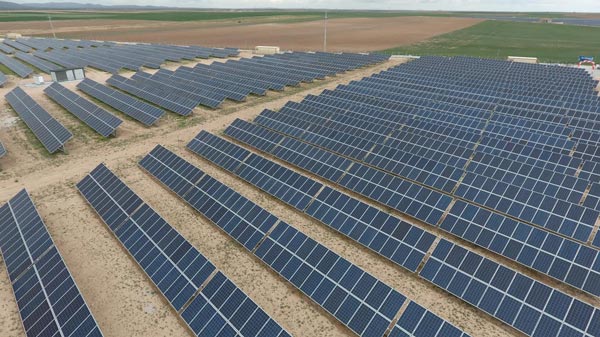 TURKEY’S    BIGGEST    SOLAR   PLANT Konya  /  Kızören
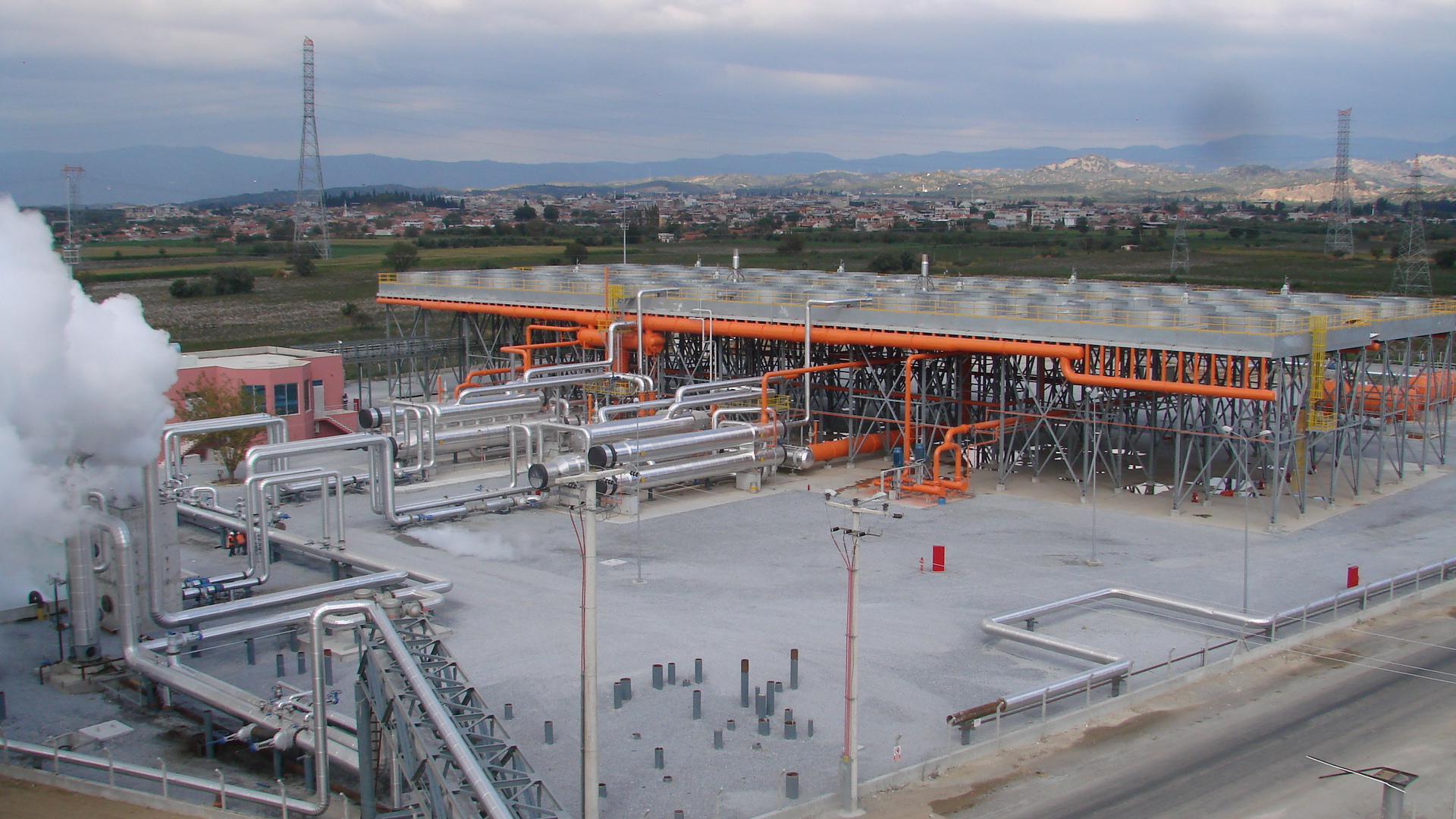 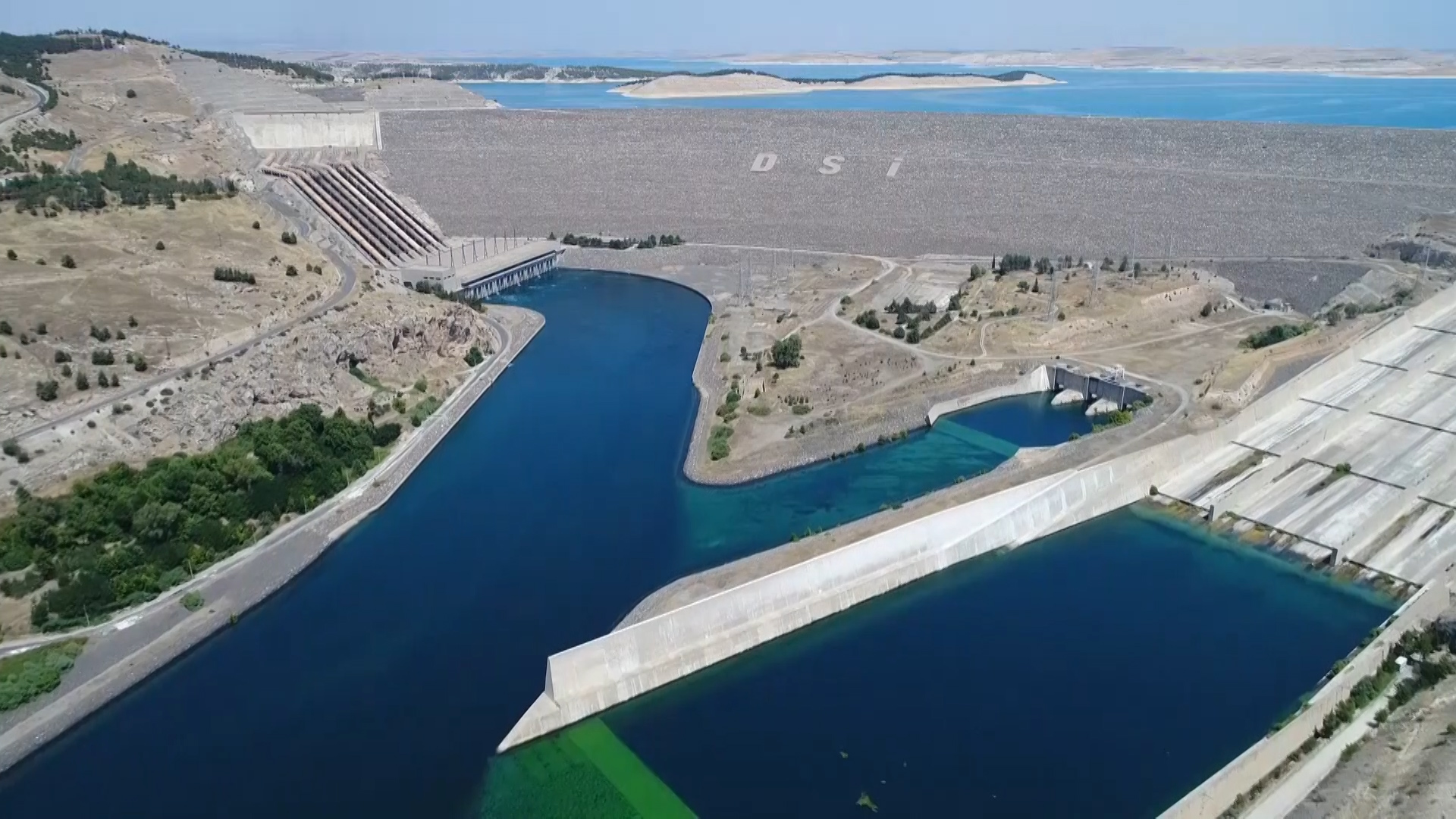 THANKS FOR LISTENING